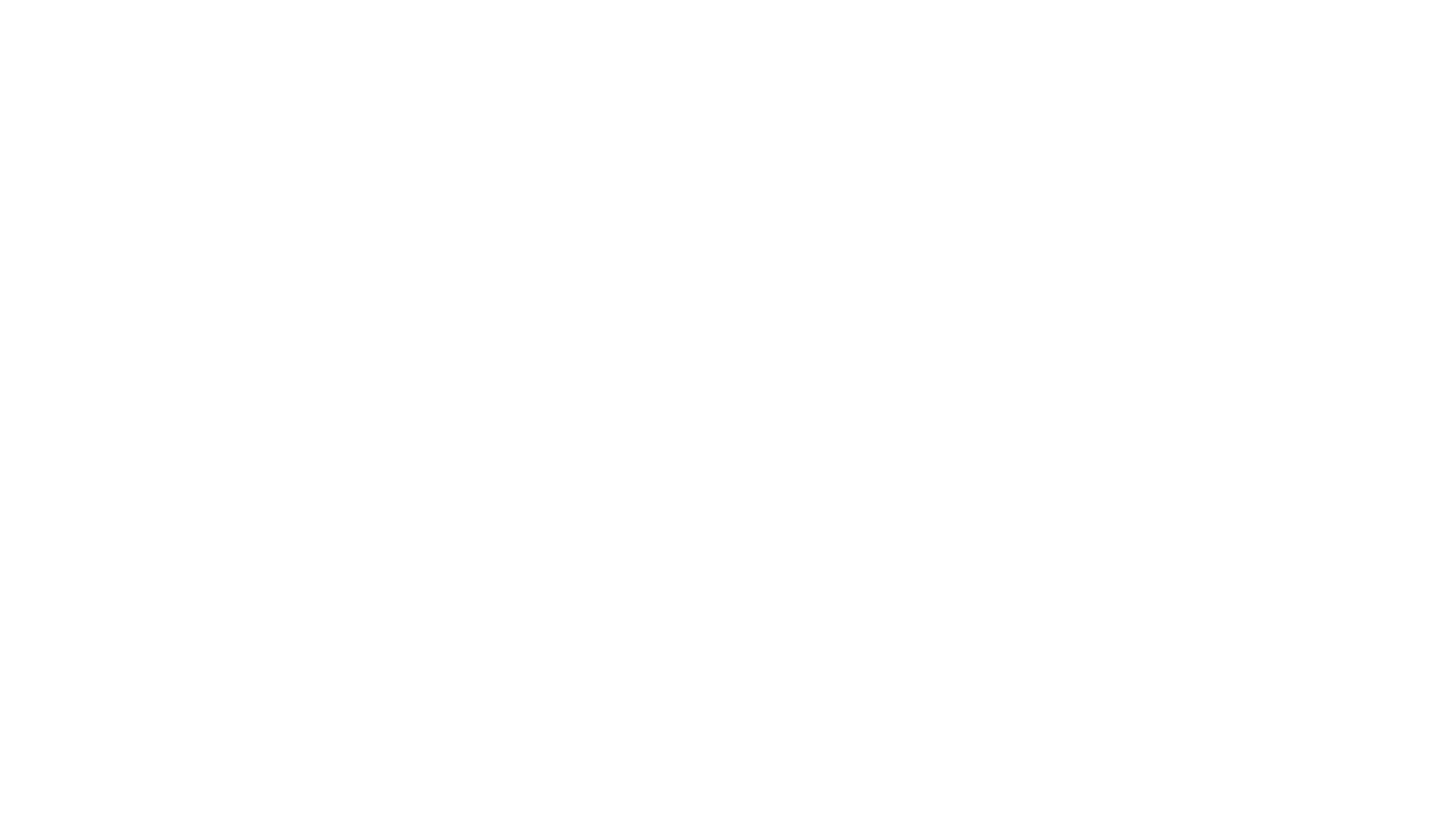 PENSION SEGURA ABOGADOS
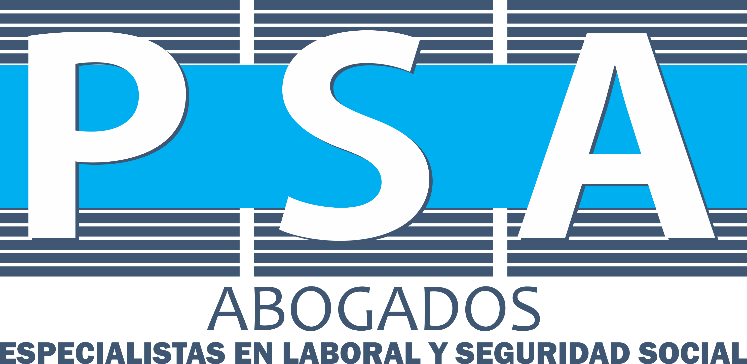 ASESORIA INTEGRAL EN LABORAL Y SEGURIDAD SOCIAL
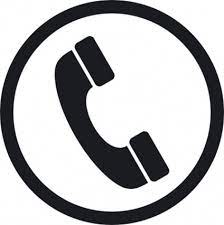 8008078  -  3208307889
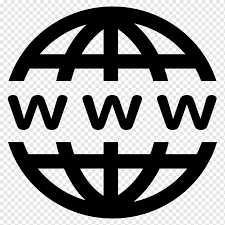 WWW.ABOGADOSPSA.COM
LOS REGIMENES PENSIONALES
2
3
4
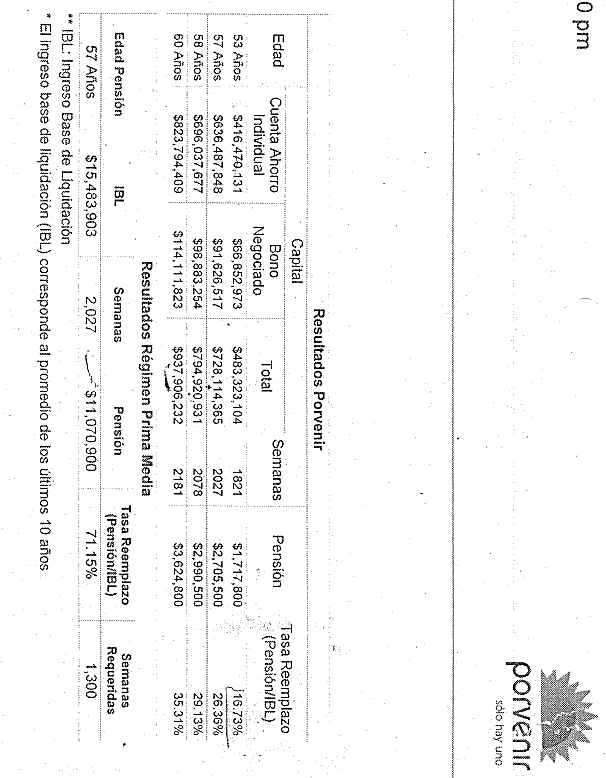 5
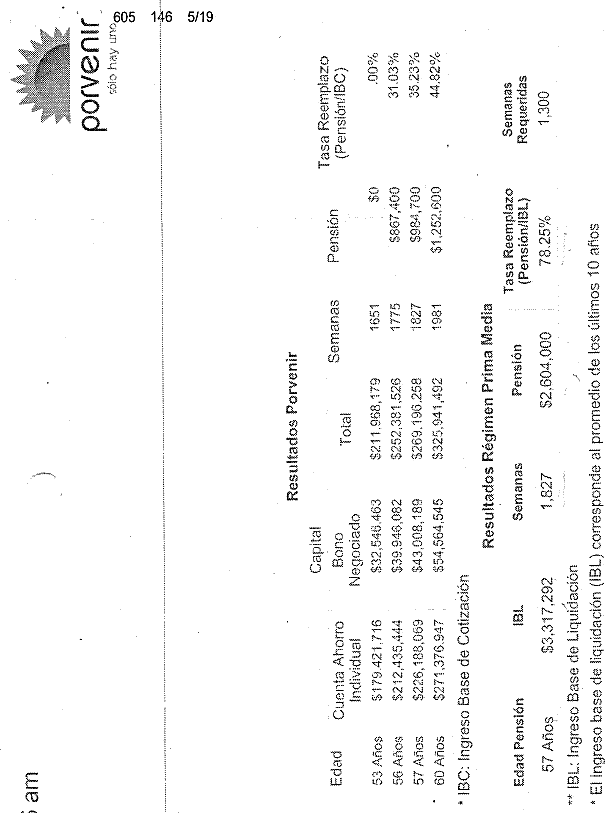 6
7
8
9
10
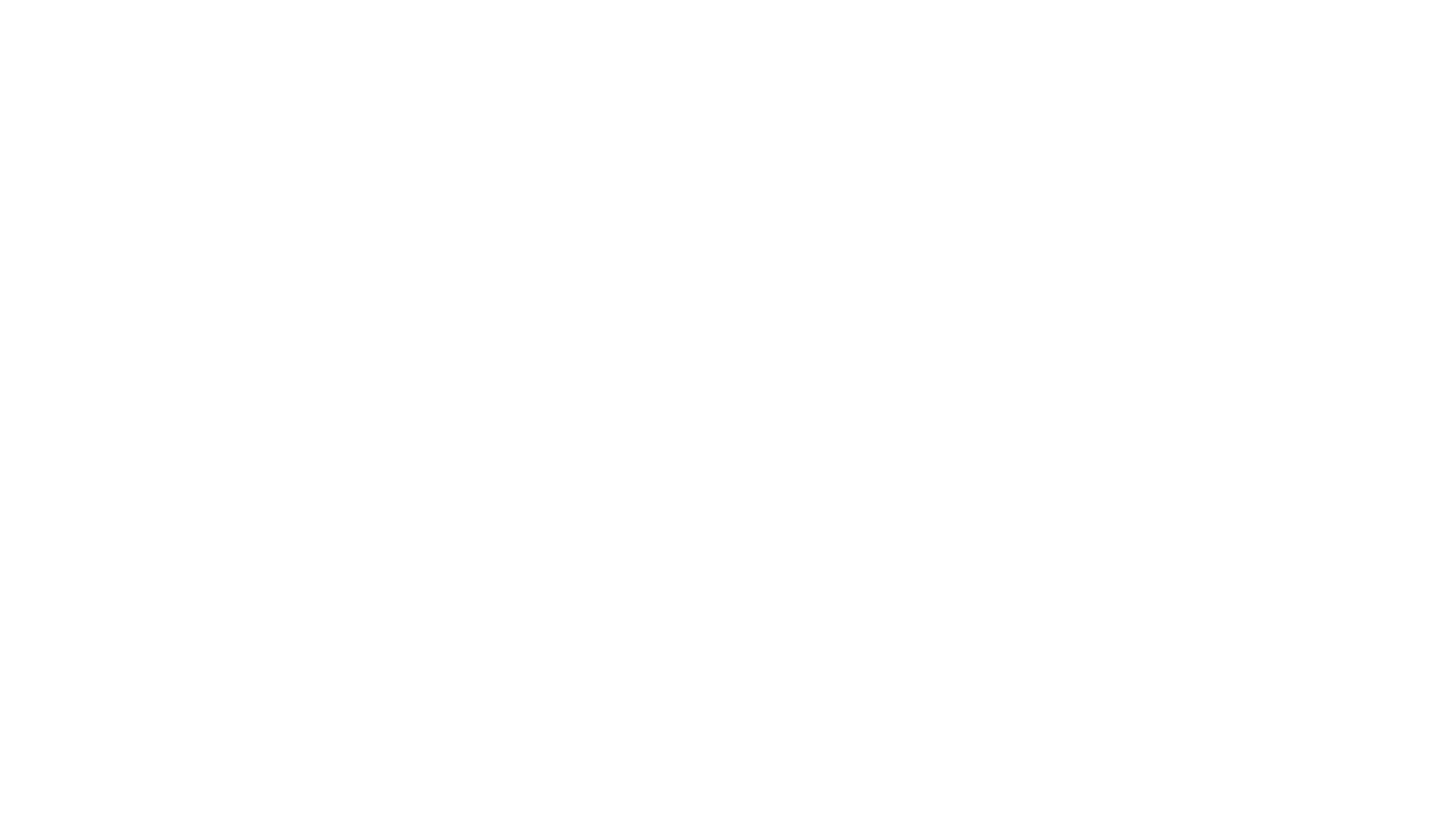 PENSION SEGURA ABOGADOS
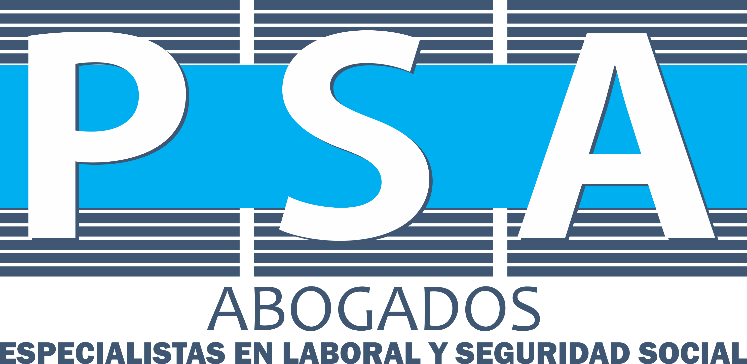 ASESORIA INTEGRAL EN LABORAL Y SEGURIDAD SOCIAL
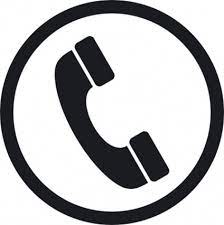 8008078  -  3208307889
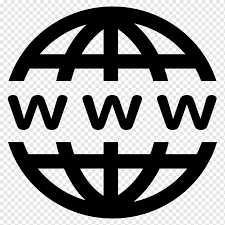 WWW.ABOGADOSPSA.COM